OPDGAMESIT-Monopoly 1С22S.CS.33
СОСТАВ КОМАНДЫ
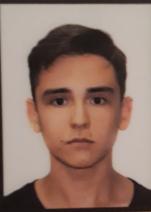 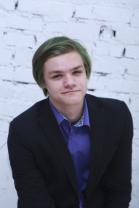 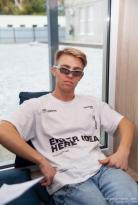 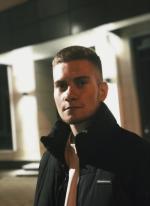 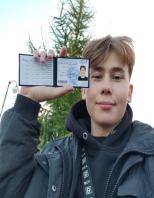 Коломейцев Михаил Вячеславович
Программист
РИ-110934
Судаков Илья Сергеевич
Дизайнер
РИ-110936
Кузин Юрий Вячеславович
Аналитик
РИ-110934
Федоров Семен Алексеевич
Тимлид
РИ-110935
Гордеев Денис Сергеевич
Программист
РИ-110915
1
Идея проекта
2
Целевая аудитория – школьники, студенты
3
Анализ конкурентов
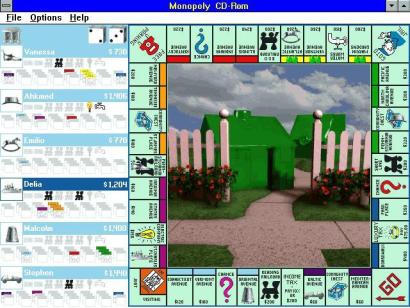 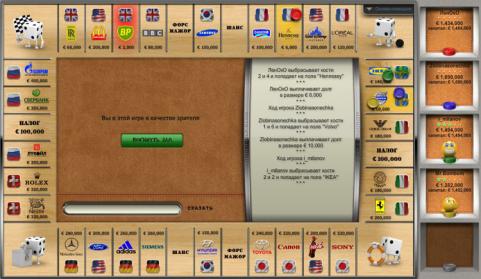 Monopoly CD-Flom
Monopoly-club
4
Схема работы приложения
Главный экран
Соревнование игроков на игровом поле
Финальная стадия
Начало игрового процесса
Начать игру
Самые сложные моменты, когда игроки находятся на грани банкротства\ богатства, главное удержаться и выиграть.
Без таймера/оценки
Полная практика в игре
Увлекательный процесс
Желтый
Синий
Цвета игрока
Остальное кол-во цветов
Человек\бот
Звук
Настройки
Выход
5
Реализация проекта
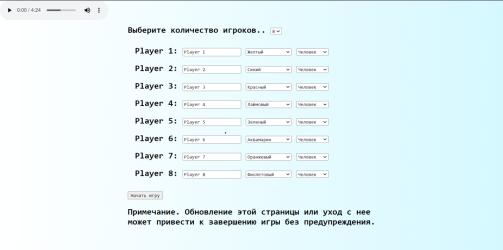 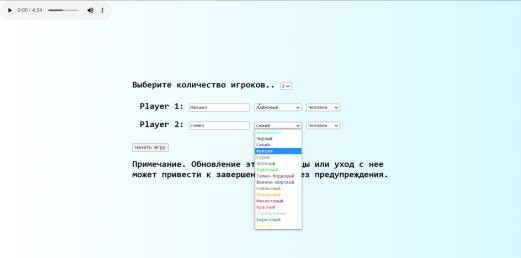 6
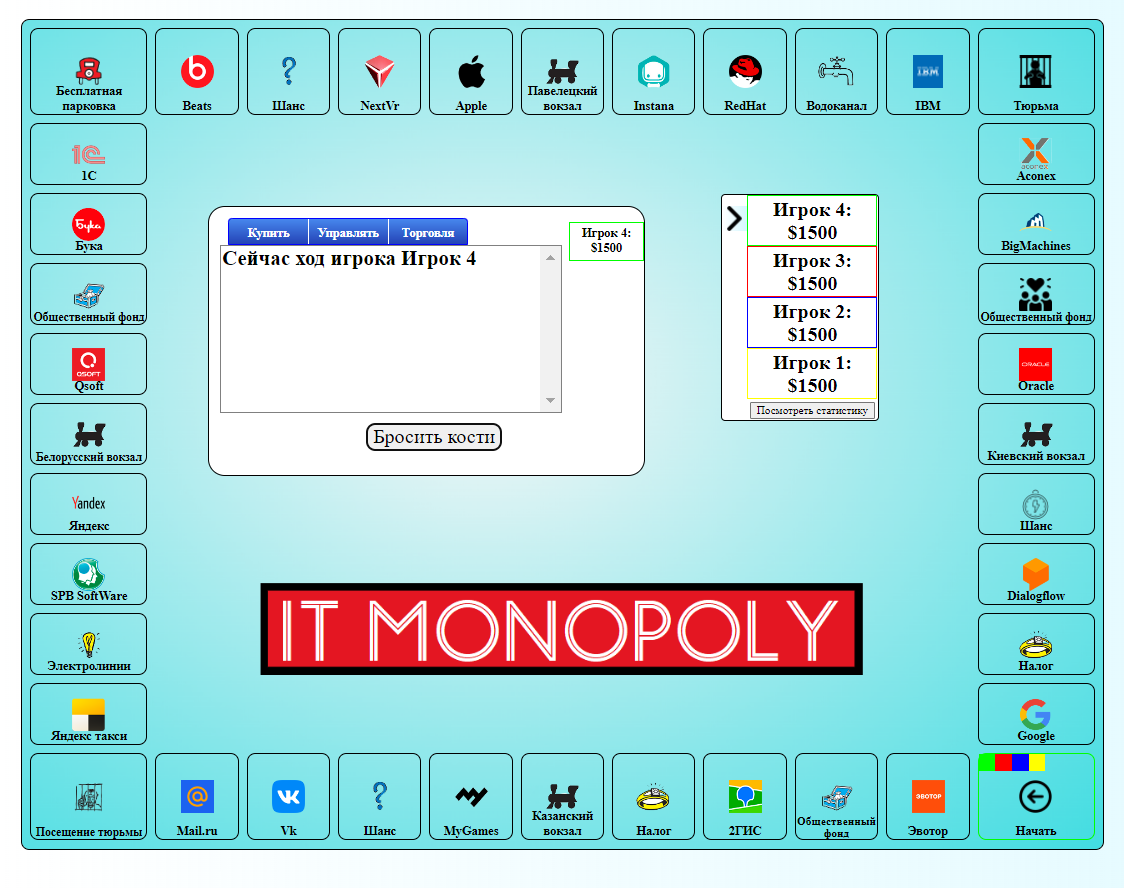 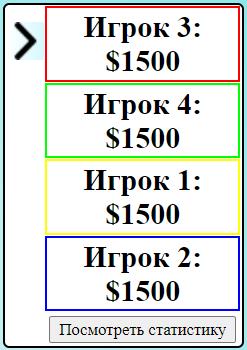 7
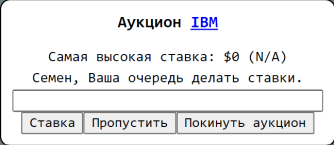 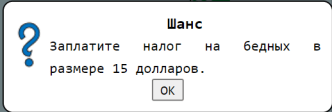 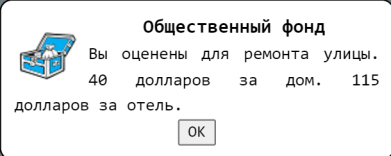 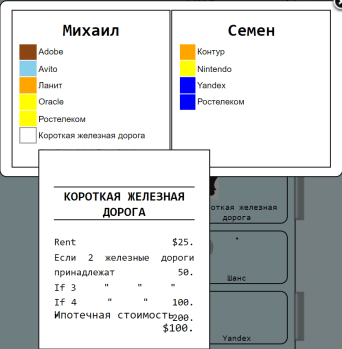 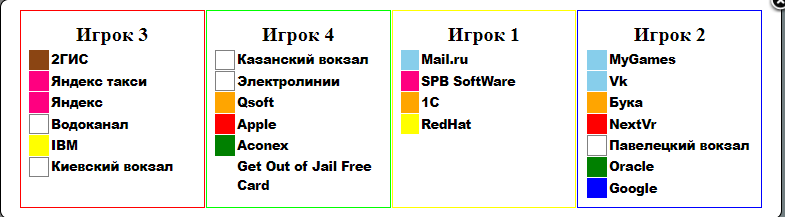 8
СПАСИБО ЗА ВНИМАНИЕ!